Comparing the Legislative Branches in the UK and US
The following slides highlight the key differences between the legislative functions in the UK and USA
These can be used to plan essays about the legislative branches
The legislative function in the US Congress and UK Parliament
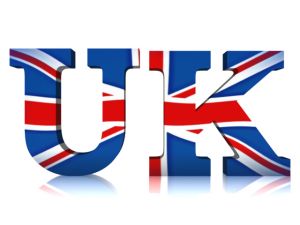 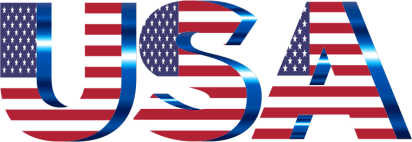 No government programme of legislation exists
The level of party discipline is low – Republicans turning on each other during Trump era
Thousands of bills are introduced in any one session
Few of these bills are passed into law
The committee stage comes before the second reading
A government programme of legislation exists – announced every year in the Queen’s Speech (Official Opening of Parliament)
The level of party discipline is high – whip system!
A limited number of bills are introduced in any session
Most of these bills are passed into law (as they originate from the government)
The committee stage comes after the second reading
The legislative function in the US Congress and UK Parliament
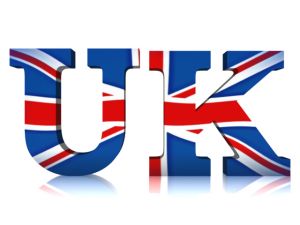 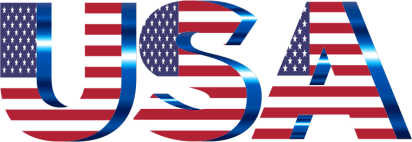 Standing committees are permanent and policy specialist
Bills are usually considered by both houses concurrently
The two chambers have equal power
The president has the significant power of veto over laws
Standing committees are non permanent and non-specialist
Bills are considered by both houses consecutively
The lower chamber (HoC) dominates
Royal assent is a formality and is not withheld – The Queen will not refuse to sign bills.
Programmes of government legislation
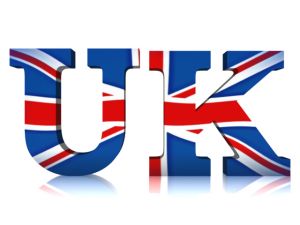 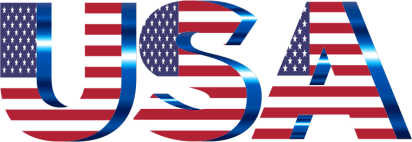 Few opportunities for individual MP’s to introduce their own bills
Government control of legislative agenda (government majority likely)
All legislation introduced by individual members of Congress
Party discipline
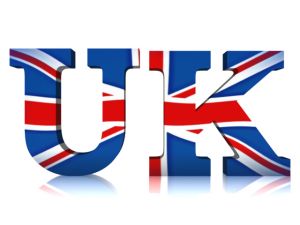 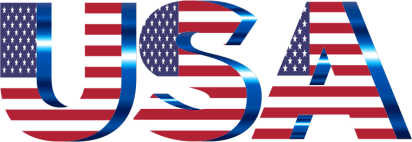 Votes are much more coalition building within congress- getting enough Democrats and Republicans to support things
Esp important in senate when threat of filibuster/tied vote
Most votes are party line…Government v Opposition
Very rare for MP’s to oppose their own parties (power of whips)
Number of bills
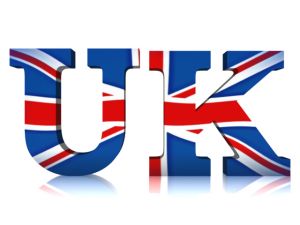 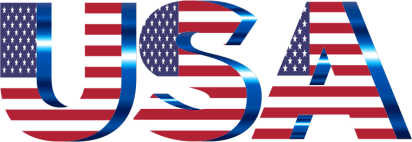 No control of legislative agenda
Importance on committees deciding what to prioritise or pigeon hole – if a committee side-lines a bill it is basically dead.
Importance of rules committee deciding what to timetable to present to the chamber
Legislative agenda controlled by government due to their control of parliament
The legislative process
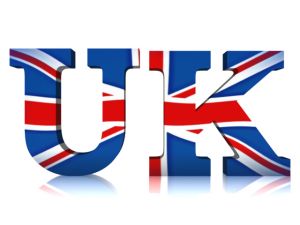 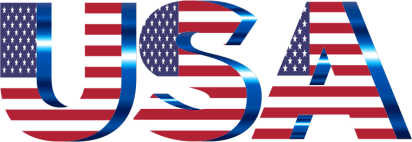 Standing committees chairpersons can block bills they don’t like
Standing committees have full power of amendment 
President can block any legislation by vetoing it –Clinton vetoed 36 laws
But congress can override with 2/3 majority (although this is an uncommon occurance)
Limited role for standing committees - controlled by whips
Government effectively controls amendments by using its majority to vote down amendments it does not like
Monarch does not block legislations (last time was in 1707!)
Conclusions - legislative power
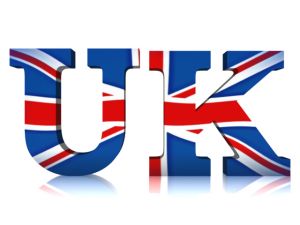 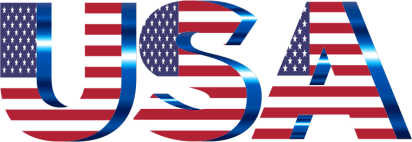 Legislation is passed by Congress
Legislation is the administration’s (executive’s) wish list
State of the union…every January  President asks congress to implement particular laws.

Congress legislates
Legislation passes through parliament
Legislation is the government’s shopping list
Queens speech…my government will…

Parliament legitimises legislation
Scrutiny - holding the executive to account
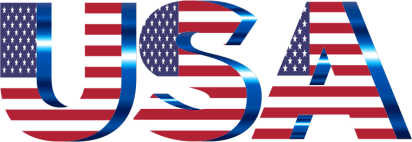 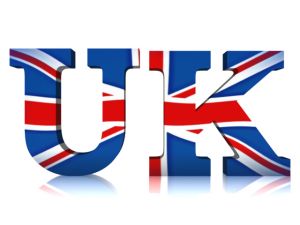 Impeachment
Standing committees
Select committees
Confirmation of appointments (Senate)
Ratification of treaties (Senate)
Intense media scrutiny
Vote of no confidence in the government.
Question time (and written questions)
Debates
Select committees
Scrutiny of appointments
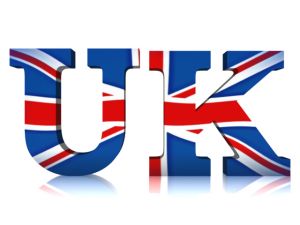 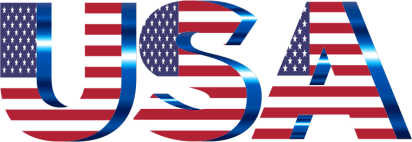 Parliament has no control over the Prime Minister’s “power of patronage” – choosing of the cabinet
Parliament has no power once treaties are signed by government
Senate has power to confirm (or reject) all presidential senior appointments – Obama’s 2nd pick for Supreme Court was never confirmed 
Senate has to ratify all treaties signed by the president
Scrutiny of workings of government
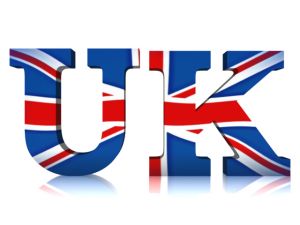 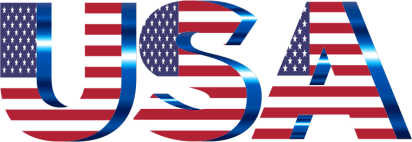 Congress has real power to examine and force officials to appear before it or provide information
Various opportunities for MPs to question government ministers but none are particularly effective (FMQs is a political show, no real outcome)
Scrutiny - work of committees
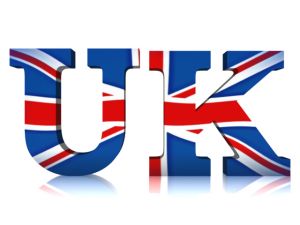 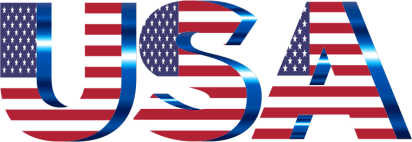 Standing committees only deal with legislation and don’t have much influence over this
Select committees scrutinise government
Hold hearings but cannot force government to release information or get ministers to appear
Standing committees both legislate and scrutinise
Well staffed, well funded, powerful
Hold hearings, carry out investigations, force witnesses to attend or documents to be handed over
Analyse the effectiveness of political assemblies’ abilities to scrutinise the government in two political systems you have studied.									(12)
Overall Plan:

Short Intro (see handout)
3 paragraphs comparing elements of scrutiny in UK/USA
One/Two sentence conclusion summarising what you have said.
Paragraph Plan:

Topic sentence
K – description + example on UK
K – description + example on USA
Analysis, showing comparison, relate to the essay question.
One way in which the House of Commons can scrutinise the work of the UK Government is through questioning of Government ministers however, as the executive and legislative branches are separated in the USA, scrutiny is carried out via the media.   (topic sentence) 
Every week, MPs are given the opportunity to directly question both the Prime Minister and other members of government on their decisions, the most obvious example being Prime Question Time. Every Wednesday the PM must answer questions from backbench MPs on his/her government’s actions, allowing the legislative branch to scrutinise the work of the executive in a public manner. For example …(PMQs) (K – description + example on UK) 
 However, in the USA, the legislative and executive branches are completely separate therefore, much of the scrutiny of the government will come from the media. In particular, congressional hearings are openly public and often come under heavy scrutiny from the various media outlets in America. C-Span is a network dedicated to showing congressional hearings and meetings and this ensures that scrutiny can occur on a daily basis. For example, (see USA scrutiny PP) (K – description + example on USA) 
Therefore, in the UK question time does produce the opportunity for the legislative to scrutinise the government in a very public way, however, the US Congress can use publicity of high profile hearings as means of publicly scrutinising the government, due to a lack of equivalent of UK question time. As such, it can be said that scrutiny in the UK is more effective than in the USA, in this manner, as the legislative can directly critique the government and its decisions. (Analysis, showing comparison)